Analyse des Gaza-Konfliktes 2014: Aufgabe
Analysieren Sie den / die Wikipedia Artikel zum Gaza-Konflikt 2014. Mögliche Fragen:  
Gibt es Hinweisbausteine im Artikel (Neutralität, Belege, Aktualität usw.)? vgl. dazu: http://de.wikipedia.org/wiki/Wikipedia:Bewertungsbausteine
Wie ist der Artikel aufgebaut?
Wie werden die Konfliktparteien genannt? Welche Begriffe kommen im Artikel häufig vor?
Wie verlässlich ist der Artikel einzuschätzen? Eine Orientierungshilfe bietet hier: www.wikibu.ch.
Welche Bilder werden gezeigt? (mit welchen Bildunterschriften?)
Welche Themen werden auf der Diskussionsseite behandelt? Wie sieht der Versionsverlauf aus?
Wie wird der Konflikt in anderen Sprachen dargestellt (vgl. dazu den linken Navigationsbalken: "In anderen Sprachen")
Analyse des Gaza-Konfliktes 2014: Hinweis
Empfehlenswert ist vor allem die Analyse fremdsprachiger Seiten von Wikipedia zum Konflikt, da hier oft die unterschiedlichen Perspektiven deutlich werden. 
Google translate kann helfen, fremdsprachige Artikel zu übersetzen. Die Übersetzung reicht für eine sprachliche Analyse nicht aus, aber sie ermöglicht einen Einblick in den Aufbau und Inhalt des Artikels, um die unterschiedlichen Sichtweisen zu dokumentieren, vgl. dazu die folgenden Slides zum Gaza-Konflikt 2014.
Im Notizfenster der Folien befinden sich die Quellenangaben zu den Bildern und Texten.
Operation Protective Edge (Deutsche Seite; 28.8.2014, 09.35)
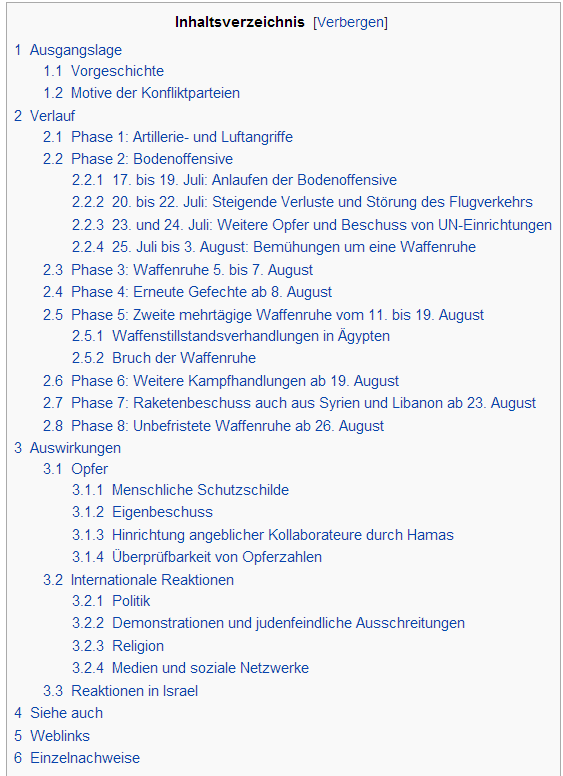 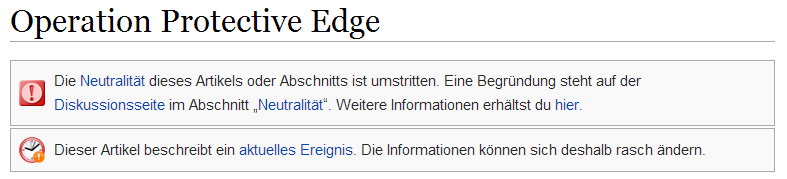 [Speaker Notes: http://de.wikipedia.org/wiki/Operation_Protective_Edge

Operation Protective Edge (Deutsche Seite; 28.8.2014, 09.35)]
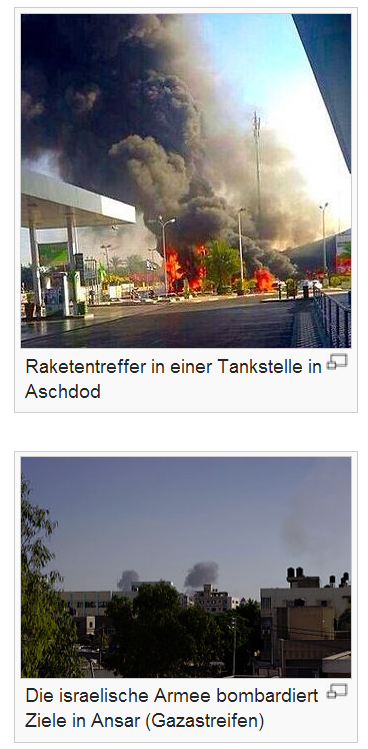 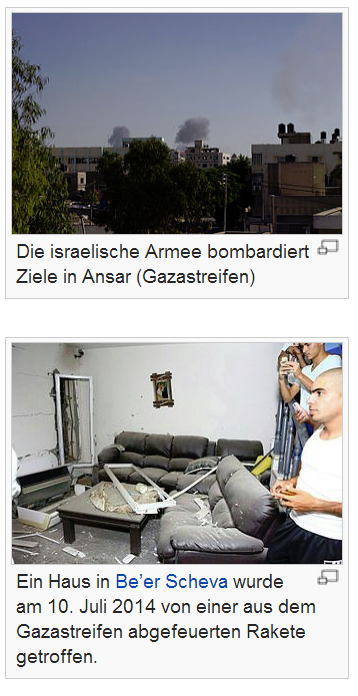 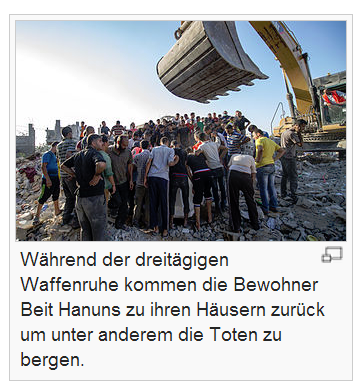 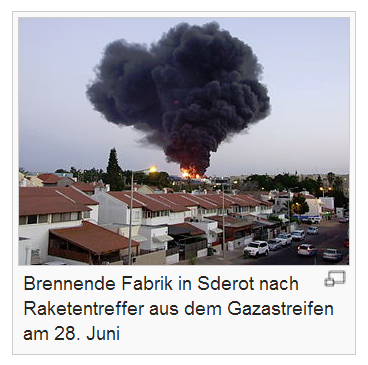 [Speaker Notes: http://de.wikipedia.org/wiki/Operation_Protective_Edge

Operation Protective Edge (Deutsche Seite; 28.8.2014, 09.35)]
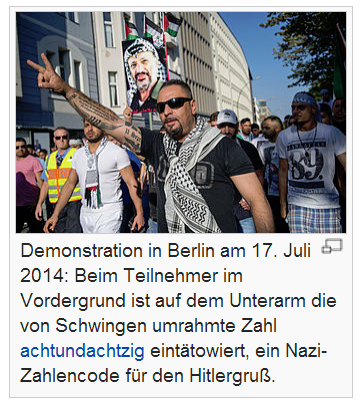 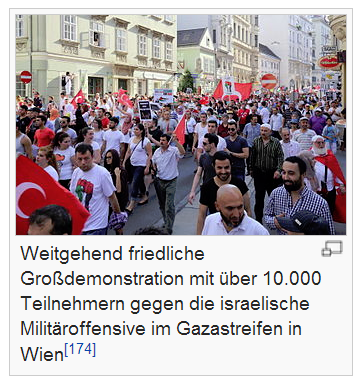 229 Einzelnachweise
[Speaker Notes: http://de.wikipedia.org/wiki/Operation_Protective_Edge

Operation Protective Edge (Deutsche Seite; 28.8.2014, 09.35)]
Operation Protective Edge (Englische Seite; 28.8.2014, 09.47)
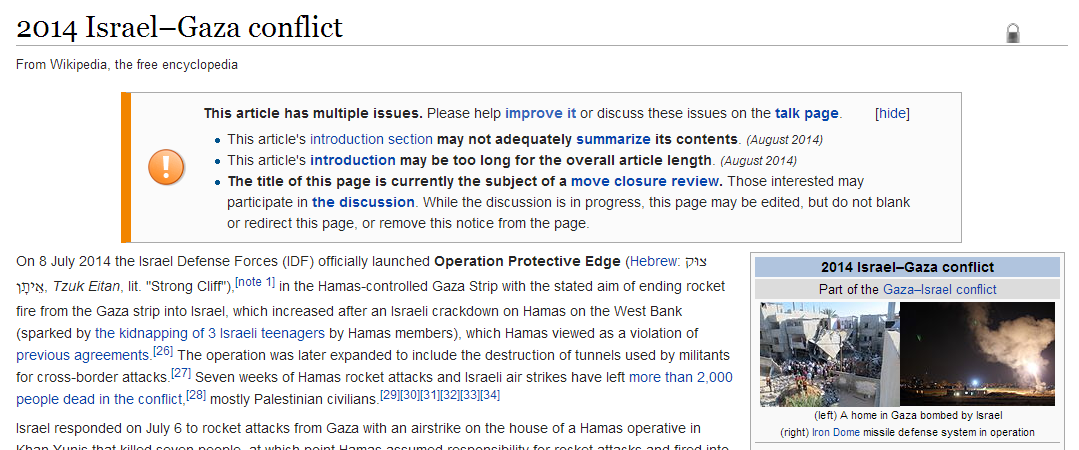 [Speaker Notes: http://en.wikipedia.org/wiki/2014_Israel%E2%80%93Gaza_conflict

Operation Protective Edge (Englische Seite; 28.8.2014, 09.47)]
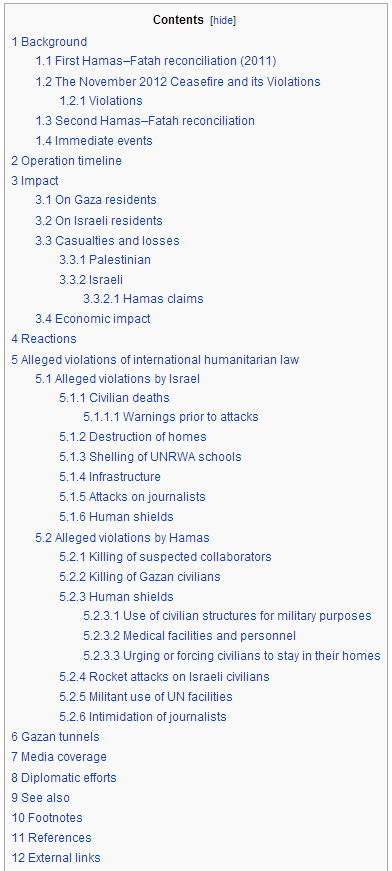 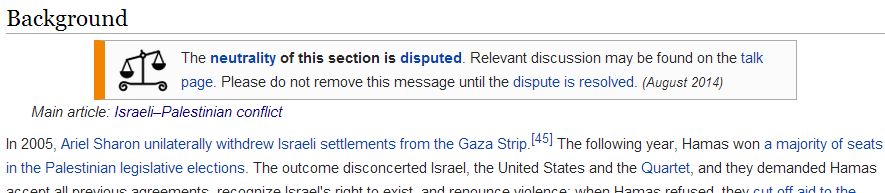 [Speaker Notes: http://en.wikipedia.org/wiki/2014_Israel%E2%80%93Gaza_conflict

Operation Protective Edge (Englische Seite; 28.8.2014, 09.47)]
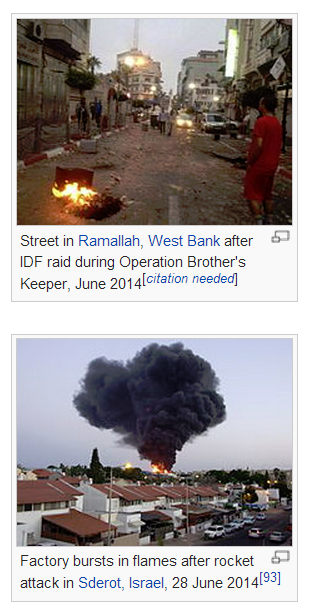 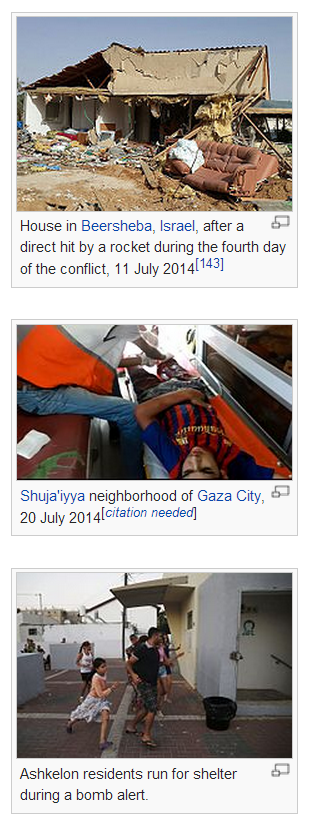 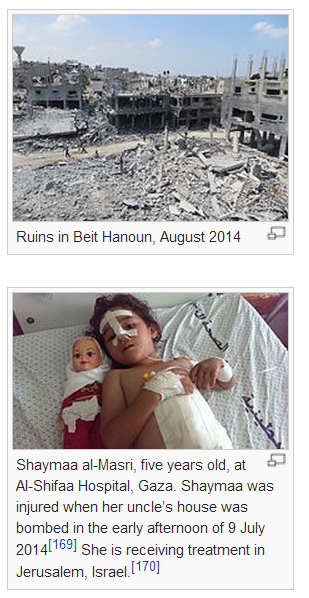 [Speaker Notes: http://en.wikipedia.org/wiki/2014_Israel%E2%80%93Gaza_conflict

Operation Protective Edge (Englische Seite; 28.8.2014, 09.47)]
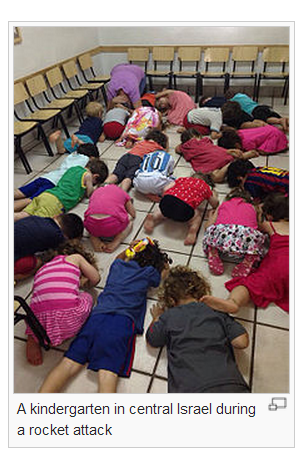 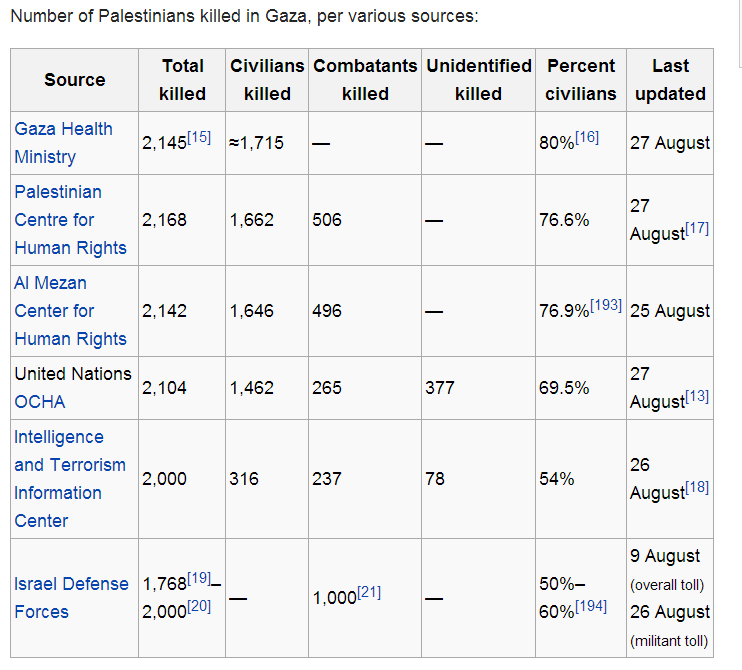 [Speaker Notes: http://en.wikipedia.org/wiki/2014_Israel%E2%80%93Gaza_conflict

Operation Protective Edge (Englische Seite; 28.8.2014, 09.47)]
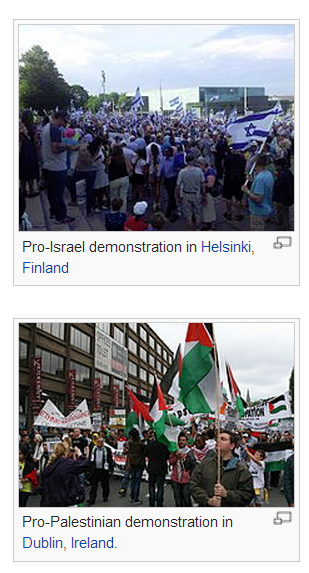 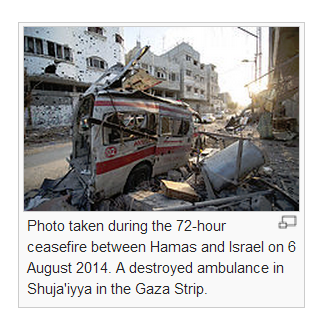 403 Einzelnachweise
[Speaker Notes: http://en.wikipedia.org/wiki/2014_Israel%E2%80%93Gaza_conflict

Operation Protective Edge (Englische Seite; 28.8.2014, 09.47)]
Operation Protective Edge (Arabische Seite; 28.8.2014, 10.05übersetzt mit Google Translate)
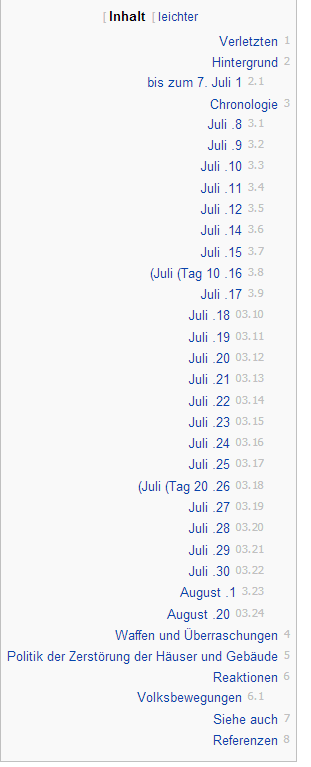 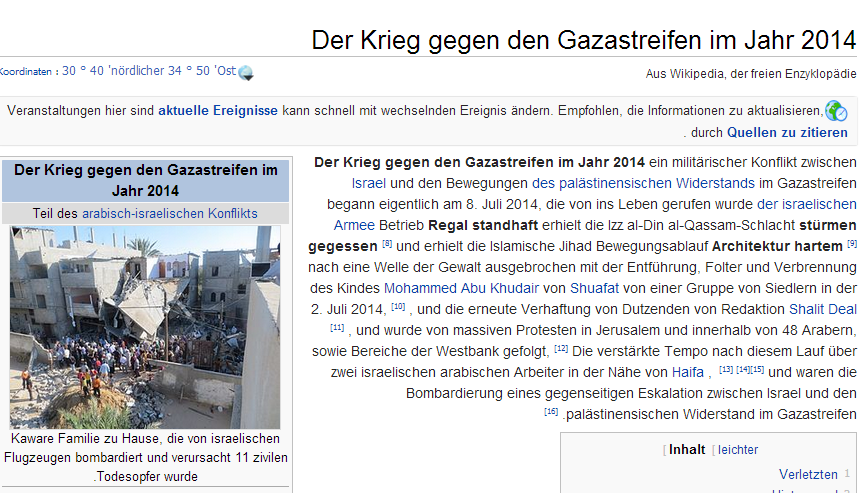 [Speaker Notes: http://ar.wikipedia.org/wiki/%D8%A7%D9%84%D8%AD%D8%B1%D8%A8_%D8%B9%D9%84%D9%89_%D8%BA%D8%B2%D8%A9_2014

Operation Protective Edge (Arabische Seite; 28.8.2014, 10.05übersetzt mit Google Translate)]
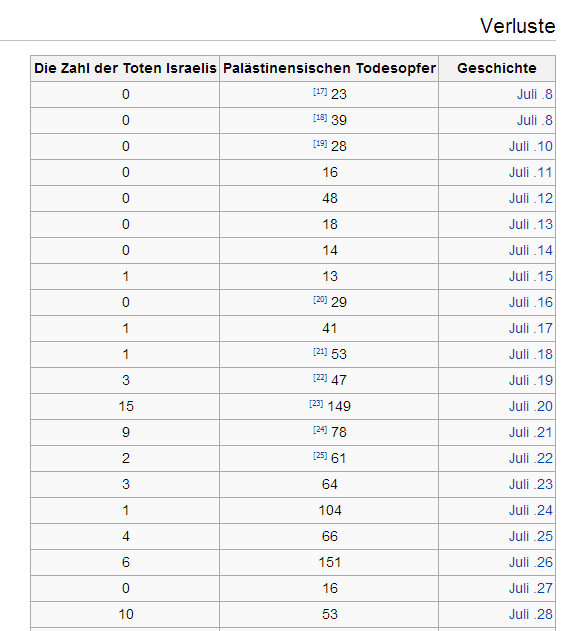 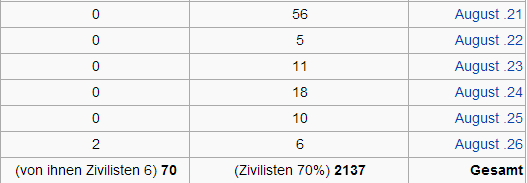 [Speaker Notes: http://ar.wikipedia.org/wiki/%D8%A7%D9%84%D8%AD%D8%B1%D8%A8_%D8%B9%D9%84%D9%89_%D8%BA%D8%B2%D8%A9_2014

Operation Protective Edge (Arabische Seite; 28.8.2014, 10.05übersetzt mit Google Translate)]
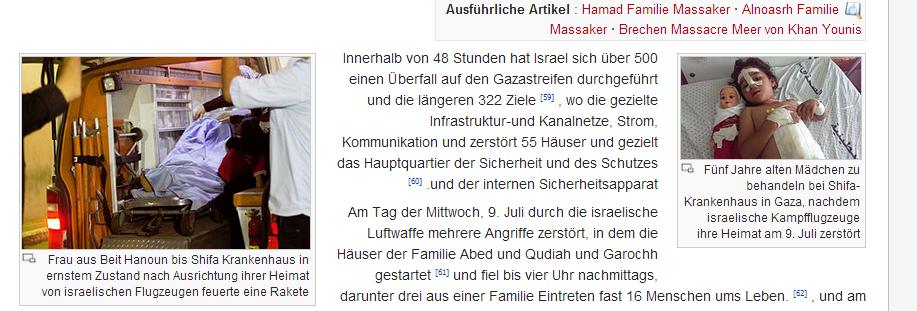 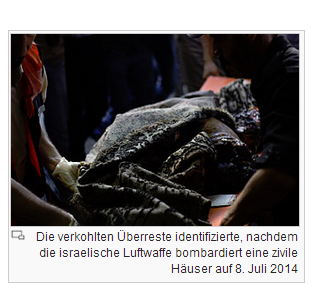 [Speaker Notes: http://ar.wikipedia.org/wiki/%D8%A7%D9%84%D8%AD%D8%B1%D8%A8_%D8%B9%D9%84%D9%89_%D8%BA%D8%B2%D8%A9_2014

Operation Protective Edge (Arabische Seite; 28.8.2014, 10.05übersetzt mit Google Translate)]
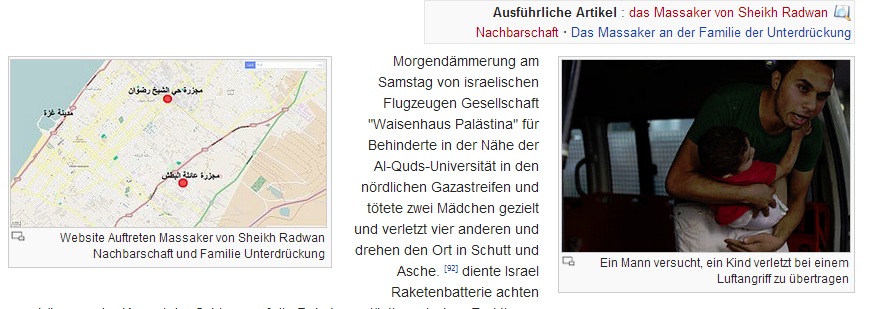 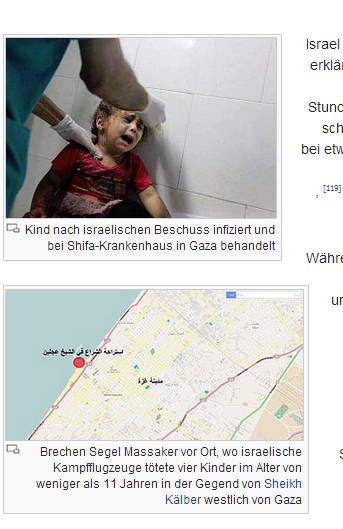 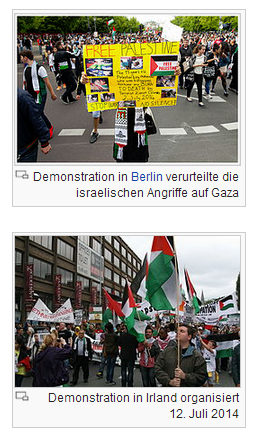 126 Einzelnachweise
[Speaker Notes: http://ar.wikipedia.org/wiki/%D8%A7%D9%84%D8%AD%D8%B1%D8%A8_%D8%B9%D9%84%D9%89_%D8%BA%D8%B2%D8%A9_2014

Operation Protective Edge (Arabische Seite; 28.8.2014, 10.05übersetzt mit Google Translate)]
Operation Protective Edge (Hebräische Seite; 28.8.2014, 09.54übersetzt mit Google Translate)
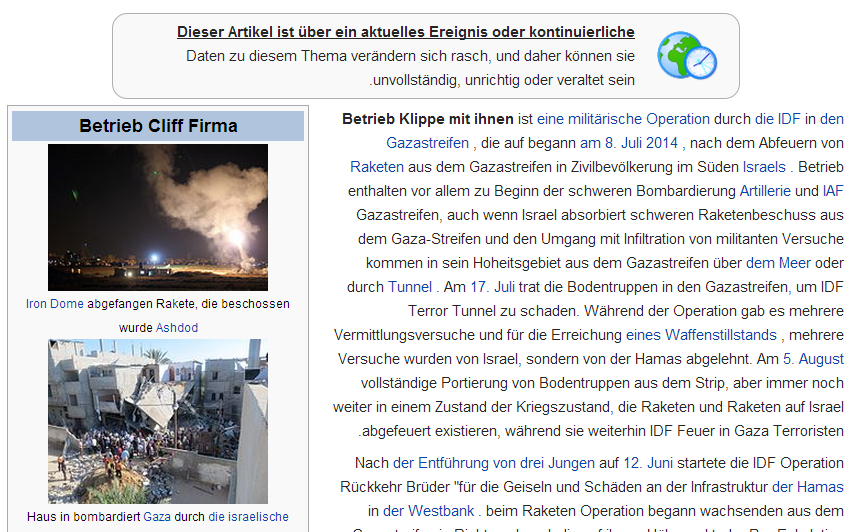 [Speaker Notes: http://he.wikipedia.org/wiki/%D7%9E%D7%91%D7%A6%D7%A2_%D7%A6%D7%95%D7%A7_%D7%90%D7%99%D7%AA%D7%9F

Operation Protective Edge (Hebräische Seite; 28.8.2014, 09.54übersetzt mit Google Translate)]
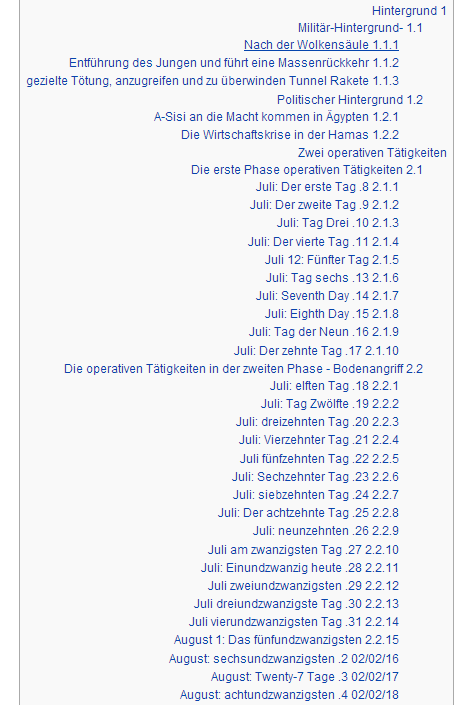 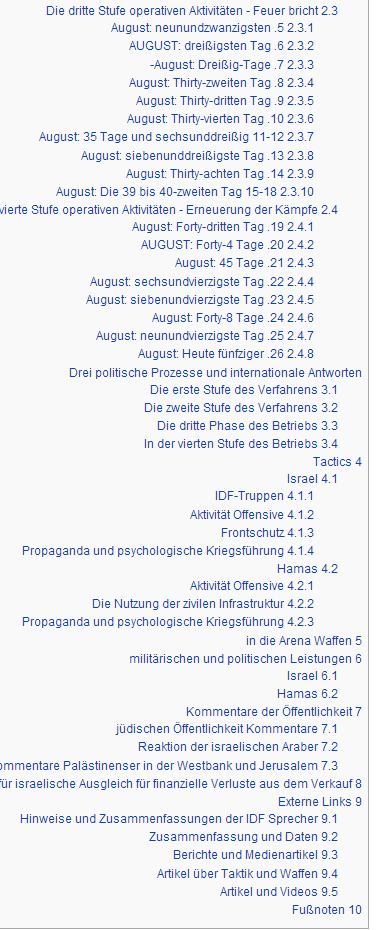 [Speaker Notes: http://he.wikipedia.org/wiki/%D7%9E%D7%91%D7%A6%D7%A2_%D7%A6%D7%95%D7%A7_%D7%90%D7%99%D7%AA%D7%9F

Operation Protective Edge (Hebräische Seite; 28.8.2014, 09.54übersetzt mit Google Translate)]
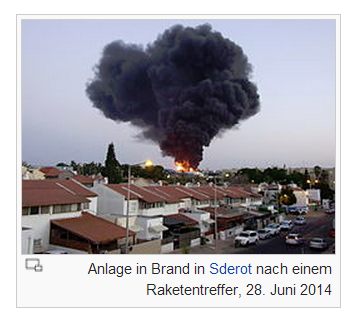 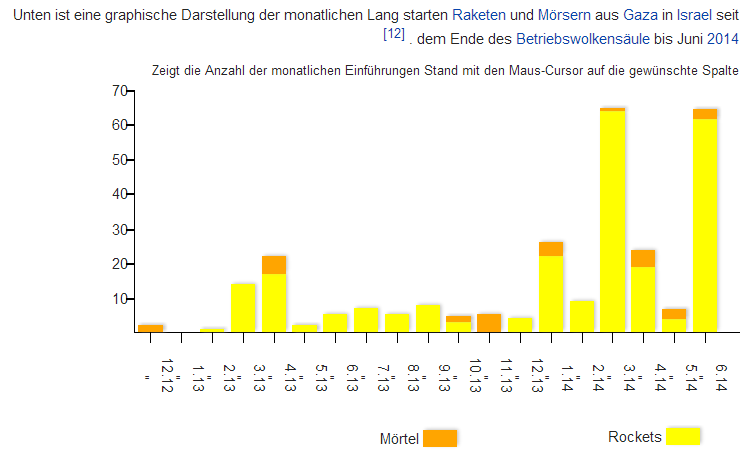 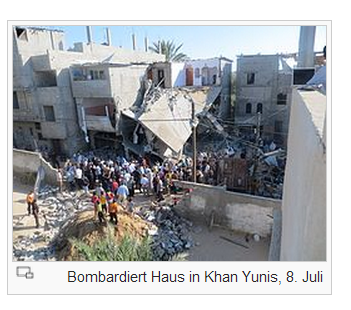 [Speaker Notes: http://he.wikipedia.org/wiki/%D7%9E%D7%91%D7%A6%D7%A2_%D7%A6%D7%95%D7%A7_%D7%90%D7%99%D7%AA%D7%9F

Operation Protective Edge (Hebräische Seite; 28.8.2014, 09.54übersetzt mit Google Translate)]
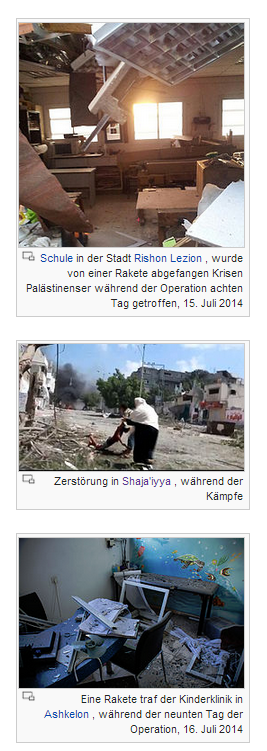 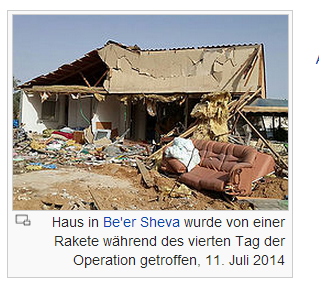 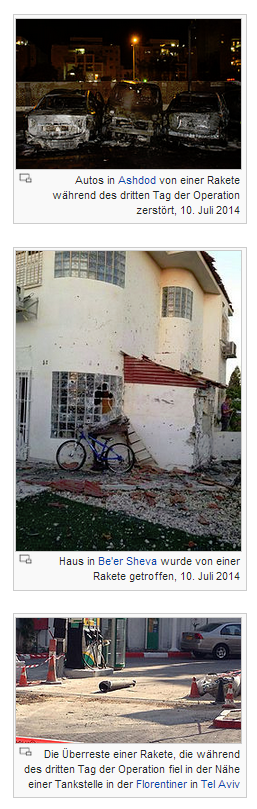 [Speaker Notes: http://he.wikipedia.org/wiki/%D7%9E%D7%91%D7%A6%D7%A2_%D7%A6%D7%95%D7%A7_%D7%90%D7%99%D7%AA%D7%9F

Operation Protective Edge (Hebräische Seite; 28.8.2014, 09.54übersetzt mit Google Translate)]
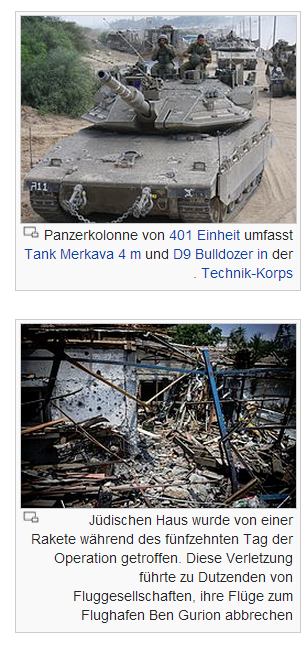 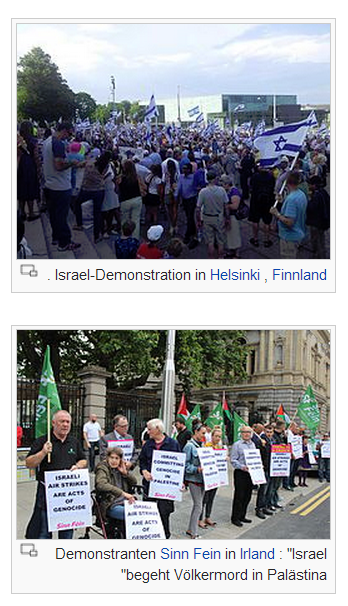 [Speaker Notes: http://he.wikipedia.org/wiki/%D7%9E%D7%91%D7%A6%D7%A2_%D7%A6%D7%95%D7%A7_%D7%90%D7%99%D7%AA%D7%9F

Operation Protective Edge (Hebräische Seite; 28.8.2014, 09.54übersetzt mit Google Translate)]
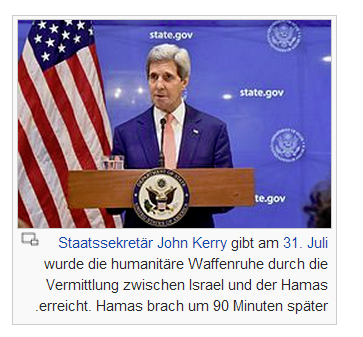 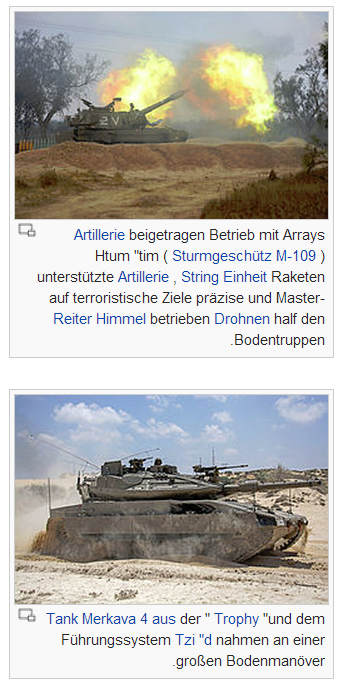 [Speaker Notes: http://he.wikipedia.org/wiki/%D7%9E%D7%91%D7%A6%D7%A2_%D7%A6%D7%95%D7%A7_%D7%90%D7%99%D7%AA%D7%9F

Operation Protective Edge (Hebräische Seite; 28.8.2014, 09.54übersetzt mit Google Translate)]
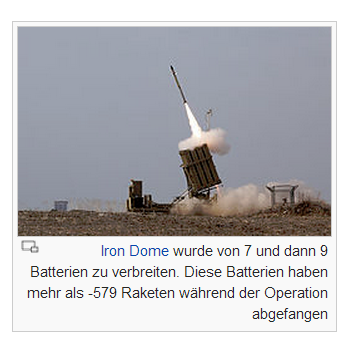 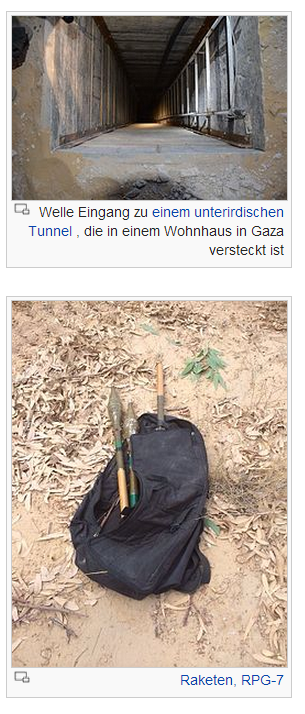 [Speaker Notes: http://he.wikipedia.org/wiki/%D7%9E%D7%91%D7%A6%D7%A2_%D7%A6%D7%95%D7%A7_%D7%90%D7%99%D7%AA%D7%9F

Operation Protective Edge (Hebräische Seite; 28.8.2014, 09.54übersetzt mit Google Translate)]
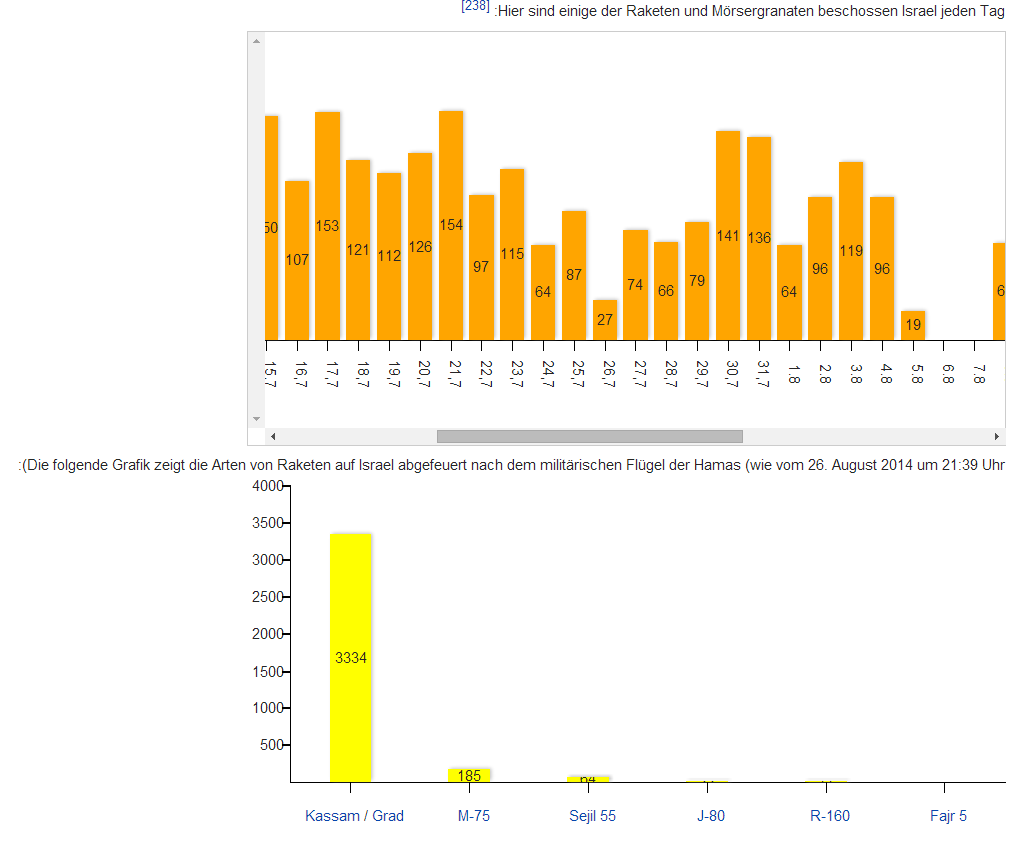 [Speaker Notes: http://he.wikipedia.org/wiki/%D7%9E%D7%91%D7%A6%D7%A2_%D7%A6%D7%95%D7%A7_%D7%90%D7%99%D7%AA%D7%9F

Operation Protective Edge (Hebräische Seite; 28.8.2014, 09.54übersetzt mit Google Translate)]
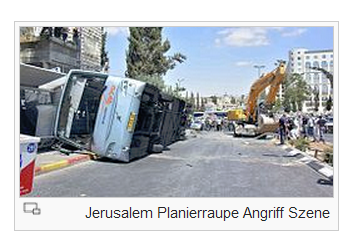 272 Einzelnachweise
[Speaker Notes: http://he.wikipedia.org/wiki/%D7%9E%D7%91%D7%A6%D7%A2_%D7%A6%D7%95%D7%A7_%D7%90%D7%99%D7%AA%D7%9F

Operation Protective Edge (Hebräische Seite; 28.8.2014, 09.54übersetzt mit Google Translate)]
Mögliche Diskussionspunkte
Ist Wikipedia neutral?
Fördern die unterschiedlichen (Sprach)Artikel von Wikipedia Konflikte?
Kann man Konflikte lösen, wenn man nicht die gleiche «Geschichte» erzählt?
Wie muss man Wikipedia nutzen, um ein möglichst objektives Bild des Konfliktes zu erhalten?